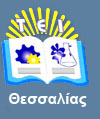 Δομές Δεδομένων και Αρχεία
Ενότητα 9: Η δομή Λίστα

Ηλίας Κ. Σάββας, 
Αναπληρωτής Καθηγητής,
Τμήμα Μηχανικών Πληροφορικής Τ.Ε.,
T.E.I. Θεσσαλίας
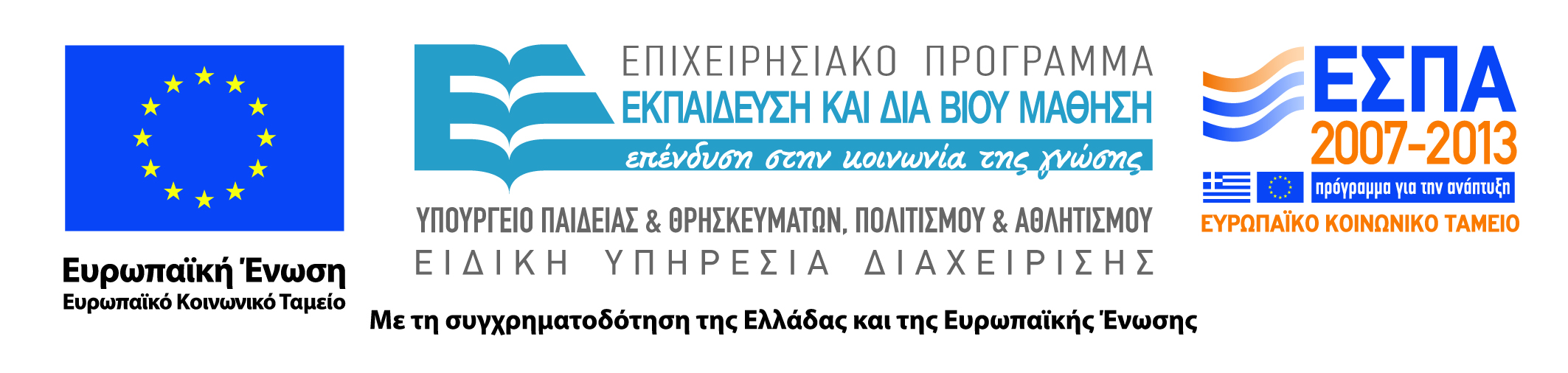 Άδειες Χρήσης
Το παρόν εκπαιδευτικό υλικό υπόκειται σε άδειες χρήσης Creative Commons. 
Για εκπαιδευτικό υλικό, όπως εικόνες, που υπόκειται σε άλλου τύπου άδειας χρήσης, η άδεια χρήσης αναφέρεται ρητώς.
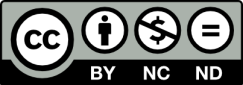 2
Χρηματοδότηση
Το παρόν εκπαιδευτικό υλικό έχει αναπτυχθεί στα πλαίσια του εκπαιδευτικού έργου του διδάσκοντα.
Το έργο υλοποιείται στο πλαίσιο του Επιχειρησιακού Προγράμματος «Εκπαίδευση και Δια Βίου Μάθηση» και συγχρηματοδοτείται από την Ευρωπαϊκή Ένωση (Ευρωπαϊκό Κοινωνικό Ταμείο) και από εθνικούς πόρους.
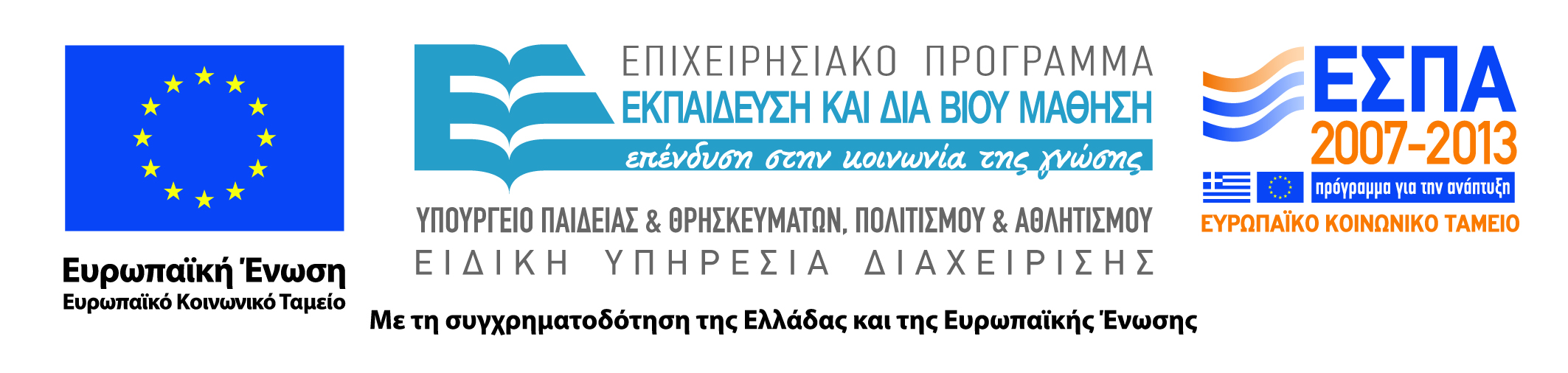 3
Σκοποί  ενότητας
Ο Αναγνώστης να μπορεί να: 
Διαχειρίζεται πλήρως την δομή της λίστας, δηλαδή δημιουργία, εισαγωγή, διαπέραση, αναζήτηση και διαγραφή  στοιχείων.
4
Η δομή Λίστα
Περιεχόμενα ενότητας
Απλά Συνδεδεμένη Λίστα (Linked List):
Ανάλυση,
Υλοποίηση,
Εφαρμογές.
5
Η δομή Λίστα
Απλά Συνδεδεμένη Λίστα (Linked List) (1 από 2)
Γραμμική δομή δεδομένων αποτελούμενη από κόμβους όπου ο κάθε κόμβος περιέχει δεδομένα και έναν δείκτη ο οποίος ‘δείχνει’ τον επόμενο κόμβο.
Ο τελευταίος κόμβος δεν ‘δείχνει’ πουθενά (NULL).
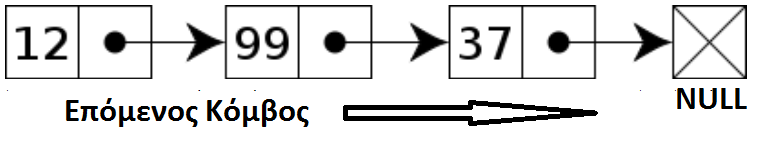 6
Η δομή Λίστα
Απλά Συνδεδεμένη Λίστα (Linked List) (2 από 2)
Ο πρώτος κόμβος ονομάζεται κεφαλή (head) της λίστας, και
Ο τελευταίος κόμβος ονομάζεται ουρά (tail) της λίστας.
Κεφαλή
Ουρά
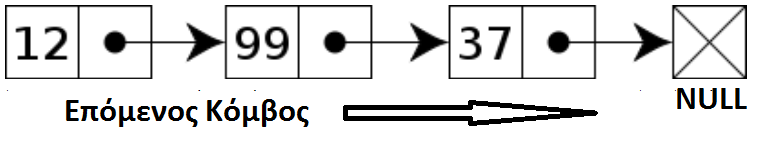 7
Η δομή Λίστα
Αναπαράσταση Α.Σ. Λίστας
Δείκτες,

Πίνακας,

Αρχείο.
8
Η δομή Λίστα
Λίστα – Πίνακας (1 από 2)
9
Η δομή Λίστα
Λίστα – Πίνακας (2 από 2)
10
Η δομή Λίστα
Λειτουργίες Α.Σ. Λίστας
Εισαγωγή Κόμβου:
Αρχή Λίστας,
Τέλος Λίστας,
Ενδιάμεσα Λίστας,
Διαγραφή Κόμβου, 
Διαπέραση Λίστας – Προβολή Λίστας,
Αναζήτηση / Διόρθωση στοιχείων Κόμβου,
Διαγραφή Λίστας.
11
Η δομή Λίστα
Τυπική Δομή Λίστας
/* Λίστα προϊόντων. Ο κάθε κόμβος 
περιέχει την απαραίτητη πληροφορία για ένα προϊόν. */
typedef struct Proion {
    int code;
    char perigrafi[20];
    float timi;
    struct Proion *epomeno; /* Δείκτης */
};
12
Η δομή Λίστα
Διαχείριση Λίστας
Με χρήση μίας μεταβλητής (δείκτης) η οποία δείχνει το πρώτο κόμβο – ΚΕΦΑΛΗ,
Εναλλακτικά και χρήση δεύτερης μεταβλητής (δείκτη) που να δείχνει τον τελευταίο κόμβο – ΟΥΡΑ,
Αρχικοποίηση (κενή λίστα):
kefali = NULL; oura = NULL;
13
Η δομή Λίστα
Λίστα: Εισαγωγή Νέου Κόμβου
Εισαγωγή νέου κόμβου < Δ > μετά τον κόμβο <Β>
Α
Β
Γ
NULL
Ουρά
Κεφαλή
14
Η δομή Λίστα
(1) Δημιουργία Νέου Κόμβου
malloc( ---- );
Δ
NULL
Α
Β
Γ
NULL
15
Η δομή Λίστα
(2) Τοποθέτηση Δείκτη
Ο δείκτης του νέου κόμβου δείχνει ότι και ο δείκτης του κόμβου μετά τον οποίο πρέπει να γίνει η εισαγωγή.
Δ
Α
Β
Γ
NULL
16
Η δομή Λίστα
(3) Επανατοποθέτηση Δείκτη
Ο δείκτης του προηγούμενου κόμβου δείχνει τον νέο «προς εισαγωγή» κόμβο.
Δ
Α
Β
Γ
NULL
17
Η δομή Λίστα
(4) Τελική Μορφή
Α
Β
Δ
Γ
NULL
Ουρά
Κεφαλή
18
Η δομή Λίστα
Εισαγωγή Νέου Κόμβου - Αλγόριθμος
Εάν η λίστα είναι κενή τότε ο νέος κόμβος εισάγεται στην λίστα (είναι κεφαλή και ουρά της λίστας), αλλιώς:
Εάν πρέπει να μπει στην αρχή της λίστας τότε αποτελεί την κορυφή, και ο κόμβος που ήταν η κεφαλή αποτελεί  πλέον τον δεύτερο κόμβο.
Εάν πρέπει να μπει στο τέλος τότε ο νέος κόμβος γίνεται ουρά της λίστας και η τέως ουρά πρέπει να δείχνει τον νέο κόμβο.
Εάν πρέπει να μπει μετά από κόμβο Χ τότε ό κόμβος που θα εισαχθεί πρέπει να δείχνει ότι έδειχνε ο κόμβος Χ και  ο κόμβος Χ να δείχνει στον νέο κόμβο.
19
Η δομή Λίστα
Εισαγωγή (αρχή) - Υλοποίηση
void eisagogi_arxi(Proion *p)
{
    Proion *neo;
    neo = (Proion *) malloc(sizeof(Proion));
    
    *neo = *p;
    if ( kefali == NULL) {
        kefali = neo;
        oura = neo;
    }
    else {
        neo->epomeno = kefali;
        kefali = neo;
    }
}
20
Η δομή Λίστα
Εισαγωγή (τέλος) - Υλοποίηση
void eisagogi_telos(Proion *p)
{
    Proion *neo;   
    neo = (Proion *) malloc(sizeof(Proion));
    *neo = *p;
    neo->epomeno = NULL;
    if (kefali == NULL) {
        kefali = neo;
        oura = neo;
    }
    else {
        oura->epomeno = neo;
        oura = neo;
    }
}
21
Η δομή Λίστα
Εισαγωγή (μετά) - Υλοποίηση
void eisagogi_meta(Proion *p, int k)
{
    Proion *neo, *x;
    x = kefali;
    while (x != NULL) {
        if (x->code == k) {
            neo = (Proion *) malloc(sizeof(Proion));        
            *neo = *p;
            neo->epomeno = x->epomeno;
            x->epomeno = neo;
            if ( x == oura) 
                oura = neo;
            return;
        }
        x = x->epomeno;
    }
    printf("\n\nΔεν Υπάρχει προϊόν με κωδικό %d\n\n", k);
}
22
Η δομή Λίστα
Λίστα: Διαγραφή Κόμβου
Διαγραφή κόμβου < Δ >
Α
Β
Δ
Γ
NULL
23
Η δομή Λίστα
(1) Τοποθέτηση Δείκτη
Τοποθέτηση του δείκτη του προηγούμενου κόμβου στον κόμβο που δείχνει και ο υπό διαγραφή κόμβος.
Α
Β
Δ
Γ
NULL
24
Η δομή Λίστα
(2) Διαγραφή Κόμβου
free( κόμβος < Δ > );
Α
Β
Δ
Γ
NULL
25
Η δομή Λίστα
(3) Τελική Μορφή
Α
Β
Γ
NULL
26
Η δομή Λίστα
Διαγραφή Κόμβου – Αλγόριθμος (1 από 2)
Εάν ο υπό διαγραφή κόμβος είναι η κεφαλή τότε εάν υπάρχει επόμενος κόμβος αποτελεί πλέον την κορυφή αλλιώς (εάν δεν υπάρχει επόμενος) η λίστα είναι κενή.
Εάν ο υπό διαγραφή κόμβο είναι η ουρά τότε ο προηγούμενος της ουράς κόμβος πρέπει να δείχνει στο κενό (NULL).
27
Η δομή Λίστα
Διαγραφή Κόμβου – Αλγόριθμος (2 από 2)
Εάν ο υπό διαγραφή κόμβος είναι ενδιάμεσος κόμβος:
Τότε ο δείκτης του προηγούμενου κόμβου πρέπει να δείχνει τον επόμενο του υπό διαγραφή κόμβου.
Σε κάθε περίπτωση αποδεσμεύεται ο χώρος του υπό διαγραφή κόμβου (free).
28
Η δομή Λίστα
Διαγραφή Κόμβου – Υλοποίηση (1 από 2)
void diagrafi(int k)
{
    Proion *x, *proigoumenos;
    
    x = kefali;
    proigoumenos = kefali;
    
    while ( x != NULL ) {
        if ( x->code == k ) {
            if ( x == kefali )
                kefali = x->epomeno;
29
Η δομή Λίστα
Διαγραφή Κόμβου – Υλοποίηση (2 από 2)
else {
                proigoumenos->epomeno = x->epomeno;
                if ( x == oura )
                    oura = proigoumenos;
            }
            free(x);
            printf("\n\n To προϊόν με κωδικό %d διαγράφηκε! ");
            return;
        }
        proigoumenos = x;
        x = x->epomeno;
    }
    printf("\n\nΔεν Υπάρχει προϊόν με κωδικό %d\n\n", k);
}
30
Η δομή Λίστα
Διαπέραση Λίστας - Αλγόριθμος
Ορίζεται νέος κόμβος Χ και αρχικοποίηση με την κεφαλή.
Εφόσον ο Χ δεν δείχνει στο κενό (NULL):
Εμφάνιση / χρήση της πληροφορίας του κόμβου Χ,
Τοποθέτηση στο κόμβο Χ τον επόμενό του.
Τέλος Εφόσον
31
Η δομή Λίστα
Εμφάνιση Λίστας - Υλοποίηση
void emfanisi(void)
{
    Proion *x;
    int c = 0;
    
    x = kefali;
    printf("\n        Κωδικός           Περιγραφή        Τιμή ");
    while (x != NULL) {
        printf("\n%5d%10d%20s%12.2f", ++c, x->code, x->perigrafi, x->timi);
        x = x->epomeno;
    }
}
32
Η δομή Λίστα
Αναζήτηση Κόμβου - Αλγόριθμος
Η αναζήτηση είναι ακριβώς ίδια με την διαπέραση με μόνη διαφορά ότι σε περίπτωση που ο υπό αναζήτηση κόμβος βρεθεί διακόπτεται η διαπέραση της λίστας.
Ακριβώς ίδια διαδικασία και για την διόρθωση στοιχείων κόμβου: Αναζήτηση κόμβου και στην συνέχεια τροποποίηση των πληροφοριών του κόμβου.
33
Η δομή Λίστα
Αναζήτηση Κόμβου - Υλοποίηση
void anazitisi(int k)
{
    Proion *x;
    x = kefali;   
    while ( x != NULL ) {
        if ( x->code == k ) {
            printf("\n\n====> %10d%20s%12.2f", x->code, x->perigrafi, x->timi);
            return;
        }
        x = x->epomeno;
    }
    printf("\n\nΔεν Υπάρχει προιόν με κωδικό %d\n\n", k);
}
34
Η δομή Λίστα
Διαγραφή Λίστας - Αλγόριθμος
Διαπέραση όλης της λίστας και αποδέσμευση μνήμης (διαγραφή - free) για τον κάθε κόμβο,
ΠΡΟΣΟΧΗ: πριν την αποδέσμευση χώρου πρέπει να κρατηθεί η πληροφορία αναφορικά με τον ποιος είναι ο επόμενος κόμβος!!!
35
Η δομή Λίστα
Διαγραφή Λίστας - Υλοποίηση
void diagrafi_listas(void)
{
    Proion *x, *epomenos;
    
    x = kefali;
    
    while ( x != NULL ) {
        epomenos = x->epomeno;
        free(x);
        x = epomenos;
    }
    kefali = NULL;
}
36
Η δομή Λίστα
Αρχή Προγράμματος
Δηλώσεις – Αρχικοποιήσεις:
……
Proion *kefali, *oura;
void eisagogi_arxi(Proion *);
……….
int main()
{
    int epil, kodikos;
    float neatimi;
    Proion pr;
    kefali = NULL;
37
Η δομή Λίστα
Στοίβα - Ουρά
Τόσο η δομή της στοίβας όσο και της ουράς αποτελούν ειδικές περιπτώσεις της λίστας (γιατί;),
Επομένως μπορούν να υλοποιηθούν και με δείκτες με ανάλογο τρόπο (και με λιγότερες διαδικασίες)!
Η υλοποίησή τους με δείκτες  άσκηση επόμενου εργαστηρίου.
38
Η δομή Λίστα
Τέλος Ενότητας
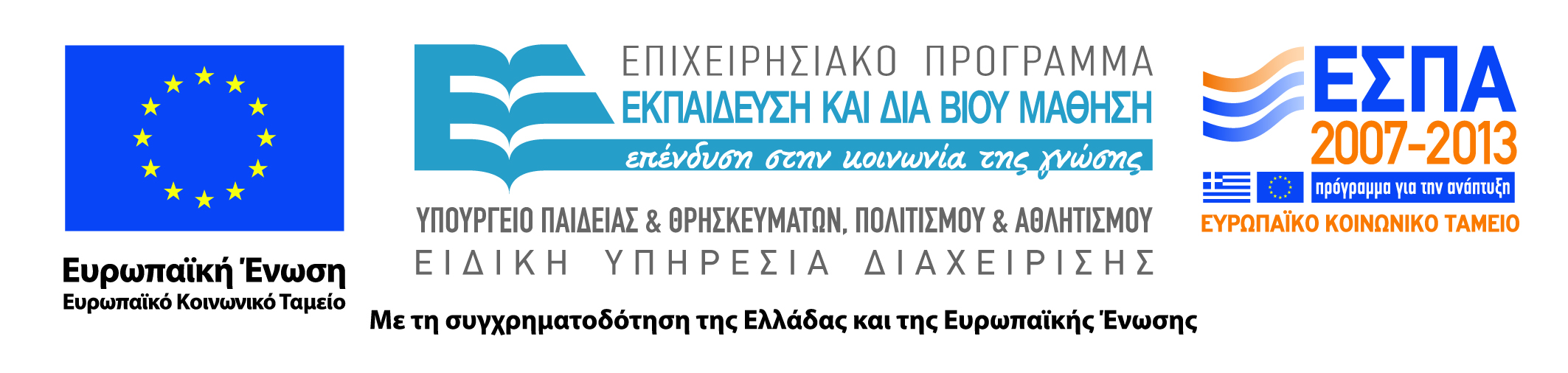 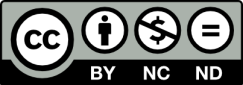